Oil Industry Segment UpdateLee K. JohnsonHess Corporation
Rail Energy Transportation Advisory Committee
Surface Transportation Board

April 17, 2024
Global Production and ConsumptionMajor Producing Countries
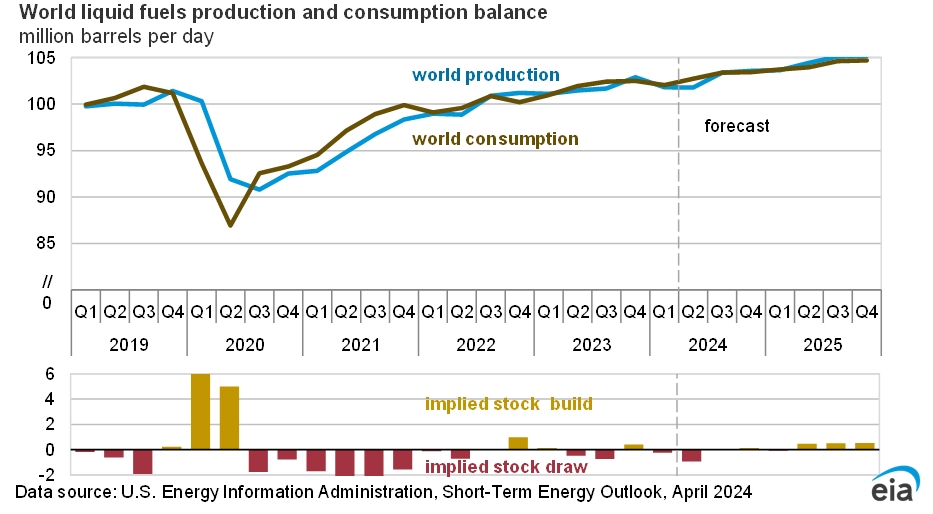 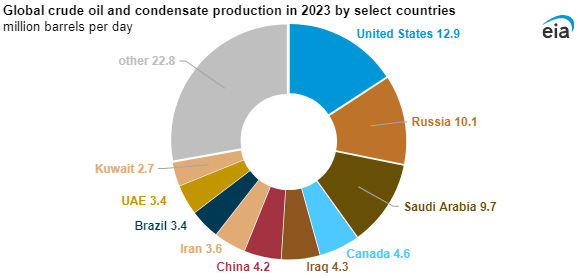 Source: EIA
2
Total US Refinery Capacity, Input & Crude Oil ProductionMBPD
PADD – Petroleum Administration Defense Districts
PA WV                 ND OK         TX NM & Fed-OS      CO MT UT WY         AK CA
Major Producing States
3
Source: EIA
North American Crude By Rail
Origins and Destinations 2023
Annual Barrels
US Class 1 Railroad Carloads 2019 - 2023
Total 97.3 million barrels
Intra-US 65.2	MM   	     66.9%
Canada to US 32.1MM	     33.1%
 
Intra-US OD’s – 62.5MM
From PADD 2 48.4MM 	     74.3%
To PADD 1 - 6.7MM      13.9%
To PADD 5 – 41.7MM    86.1%
From PADD 4 – 16.7MM      25.7%
To PADD 2 – 0.6MM        3.8%
To PADD 3 – 16.1MM     96.2%

Canada to US – 32.1MM
To PADD 1 – 2.4MM	       7.4%
To PADD 2 – 0.6MM          2.1%
To PADD 3 - 24.3MM       75.5% 
To PADD 5 – 4.8MM        15.0%
Source: Association of American Railroads
Source: EIA
4
ND Production & Modal ShareMBPD
Source: North Dakota Pipeline Authority
5
Products of Petroleum RefiningClass 1 Railroad Carloads 2019 - 2023
Source: Association of American Railroads
6
Suggested Take Aways
Global crude oil production and consumption continues to grow – EIA
US  remains the #1 global crude oil producer – EIA
US refinery capacity has declined 600 KBPD from 2019 level – EIA
PADD 3 contributed 72.9% of US crude oil production in 2023 - EIA
US domestic and Canada to US CBR grew modestly in 2023 - EIA
PADD 2 contributed 74.3% of US CBR in 2023 – EIA
Rail shipment of refined product grew 6.3% 2022 to 2023 – AAR
Refined product carloads average of nearly 500K annually. - AAR
Refined product rail returned to pre-pandemic levels in 2023 - AAR
7